Recruit, Select, and Support: Turnaround Leader Competencies
Part 1: Understanding Turnaround Leader Competencies
Copyright © 20XX American Institutes for Research. All rights reserved.
Introductions, Agenda, and Outcomes
2
Using Turnaround Leader Competencies
Professional Learning Module
Recruit, Select, and Support: Turnaround Leader Competencies 
Part 1: Understanding Turnaround Leader Competencies
Part 2: Recruiting and Selecting Turnaround Leaders
Part 3: Developing and Supporting Turnaround Leaders
3
Partner Organizations
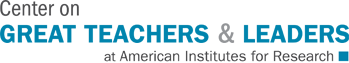 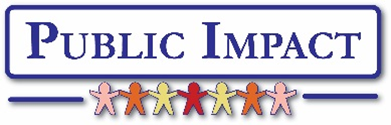 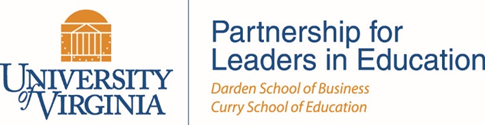 4
Introductions
Your Name
Your Role
Characteristic of a Turnaround Principal
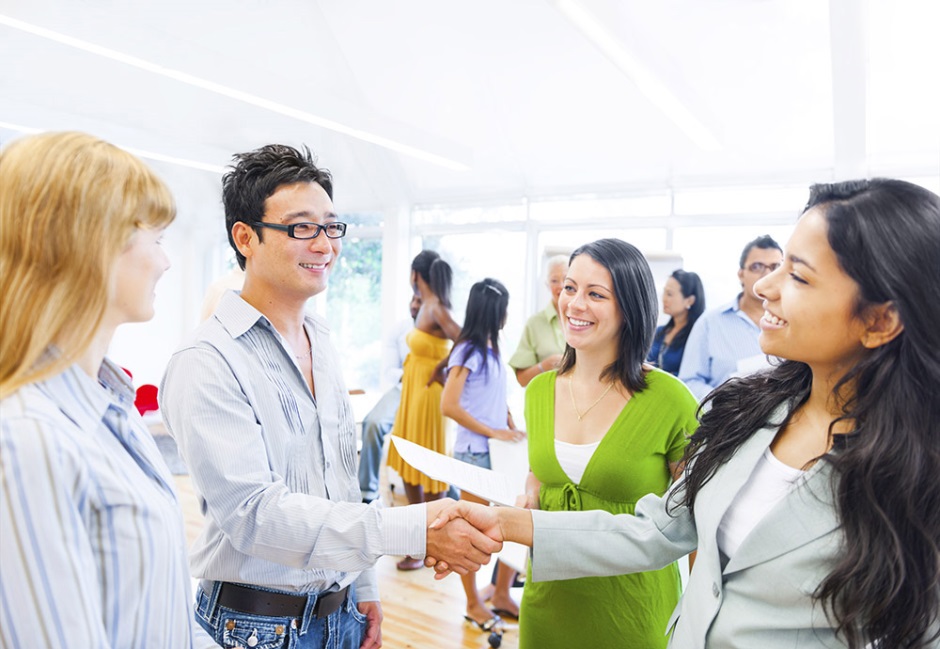 5
Part 1: Outcomes
Acknowledge the unique challenges of leading school turnaround.
Identify leader competencies and actions associated with turnaround success.
Understand the importance of competencies in turnaround leader selection and development.
Analyze school leader behaviors to identify evidence of competencies.
6
Part 1: Agenda
Introductions, Agenda, and Outcomes
Leading Turnaround
Turnaround Leader Actions
Turnaround Leader Competencies
Talent Development Framework
Closing and Next Steps
7
Leading Turnaround
8
Self-Confidence / Commitment to Student Learning
Belief in Learning Potential
Turnaround Leader Competencies
(Public Impact, 2008; Spencer & Spencer, 1993; UVA Partnership for Leaders in Education, 2014)
9
Activity: Video Response to the Turnaround Principal
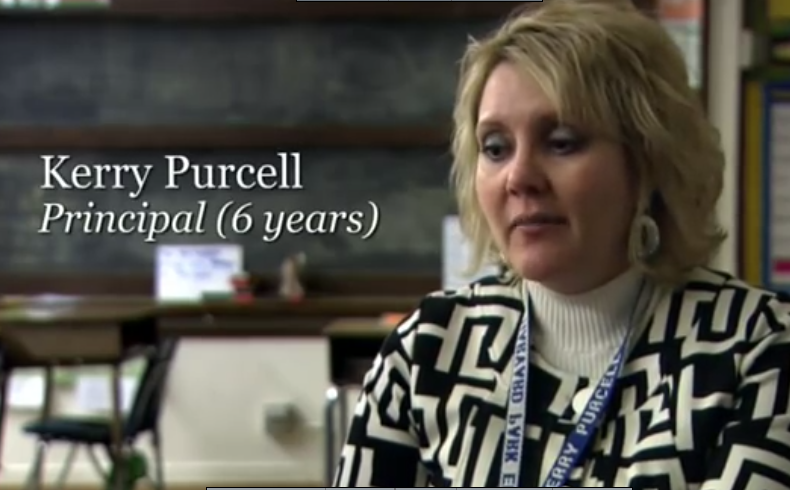 The Principal’s Story

Turn and Talk: What are some of the unique challenges that turnaround principals face?
10
[Speaker Notes: Link to the video: http://www.wallacefoundation.org/principal-story/clips-from-the-film/Pages/default.aspx]
Leveraging Leaders
“The importance of leadership begs the questions of how to identify, support, and retain high quality principals, especially in turnaround schools where their influence is needed most.”


(Zhu, Hitt, & Woodruff, 2015, p. 4)
11
[Speaker Notes: Click to add notes]
Activity: What Sets Turnaround Leaders Apart?
12
Turnaround Leaders
“Turnaround efforts are made when organizations are in a state of entrenched failure. 
Leaders who would otherwise succeed often fall short in a turnaround.”


(Steiner & Hassel, 2011, p. 2)
13
Turnaround Leader Actions
14
Activity: Text Review
Individually: Read The Big U-Turn article and highlight words and phrases that resonate with you.
Table groups discuss: What stands out to you about the cross-sector research and actions of turnaround leaders? 
Whole group debrief: What did your groups discuss?
15
Turnaround Leader Actions
Focus on a Few Early Wins; Use the Momentum
Lead a Turnaround Campaign
Get the Right Staff; Right the Remainder
Drive Decisions with Open-Air Data
Break Organization Norms 
Do What Works; Raise the Bar

Material adapted from SchoolTurnarounds.org ©Public Impact 2015.
16
Debrief: Turnaround Leader Actions
How well do these actions align with those distinguishing characteristics you identified earlier?
What does this confirm for you?
What surprises you?
17
Turnaround Leader Competencies
18
Competencies
Competencies are underlying motives and habits—or patterns of thinking, feeling, acting, and speaking—that cause a person to be successful in a specific job or role.
Competencies lead to actions that lead to outcomes.
Competencies explain some of the differences in performance levels of leaders.





(Steiner & Hassel, 2011)
19
Competencies
“Competency research suggests that outstanding performance in complex jobs—ones in which most candidates have a similar educational history and significant autonomy over daily work tasks—is driven more by underlying competencies than by readily observed skills and knowledge.”
(Steiner & Hassel, 2011, p. 5)
20
Video: Turnaround Leader Competencies
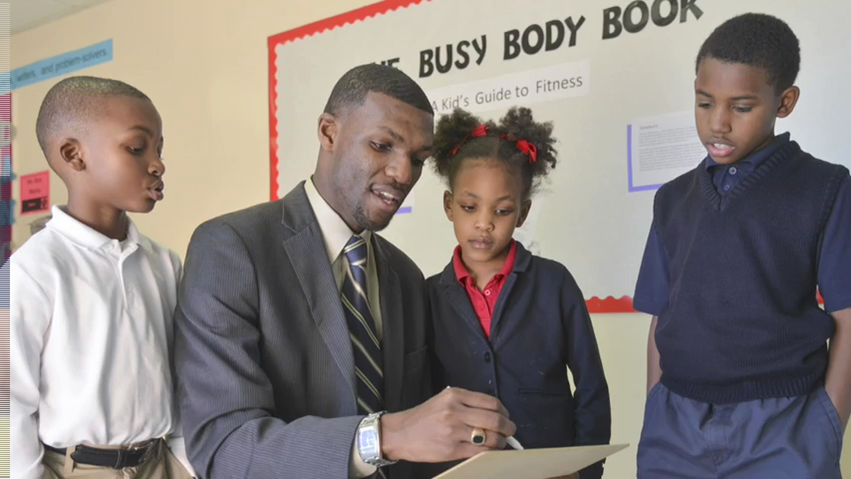 Watch Center on School Turnaround Video of Principal Michael Cormack
Turn and Talk: What actions and competencies stand out to you?
21
[Speaker Notes: Video link: http://schoolturnaroundsupport.org/resources/turnaround-principal]
Turnaround Leader Competencies
Key Competencies
Achievement/Focus on Sustainable Results
The drive and actions to set challenging goals and reach a high standard of performance despite barriers 
Taking responsibility to improve school outcomes and implement initiatives to accomplish sustainable results
Impact and Influence
Acting with the purpose of affecting the perceptions, thinking, and actions of others
22
Turnaround Leader Competencies
Key Competencies
Team Leadership/Engaging the Team
Assuming authoritative leadership of a group for the benefit of the organization 
Working with a group to leverage their input, develop actionable goals, and implement change in a school
Conceptual Thinking 
The ability to see patterns and links among seemingly unrelated things
Analytical Thinking 
The ability to break things down in a logical way and to recognize cause and effect
23
Activity: Analyze Case Study forTurnaround Leader Competencies
Read the case study.
Identify evidence of competencies by underlining words or phrases.
Note which competency you observe in the margin.
Mark with one or two plus signs (++) for evidence of strength in the competency.
Mark with one or two minus signs (- -) for evidence of weakness in the competency.
Discuss your findings.
24
Talent Development Framework
25
Talent Development Framework
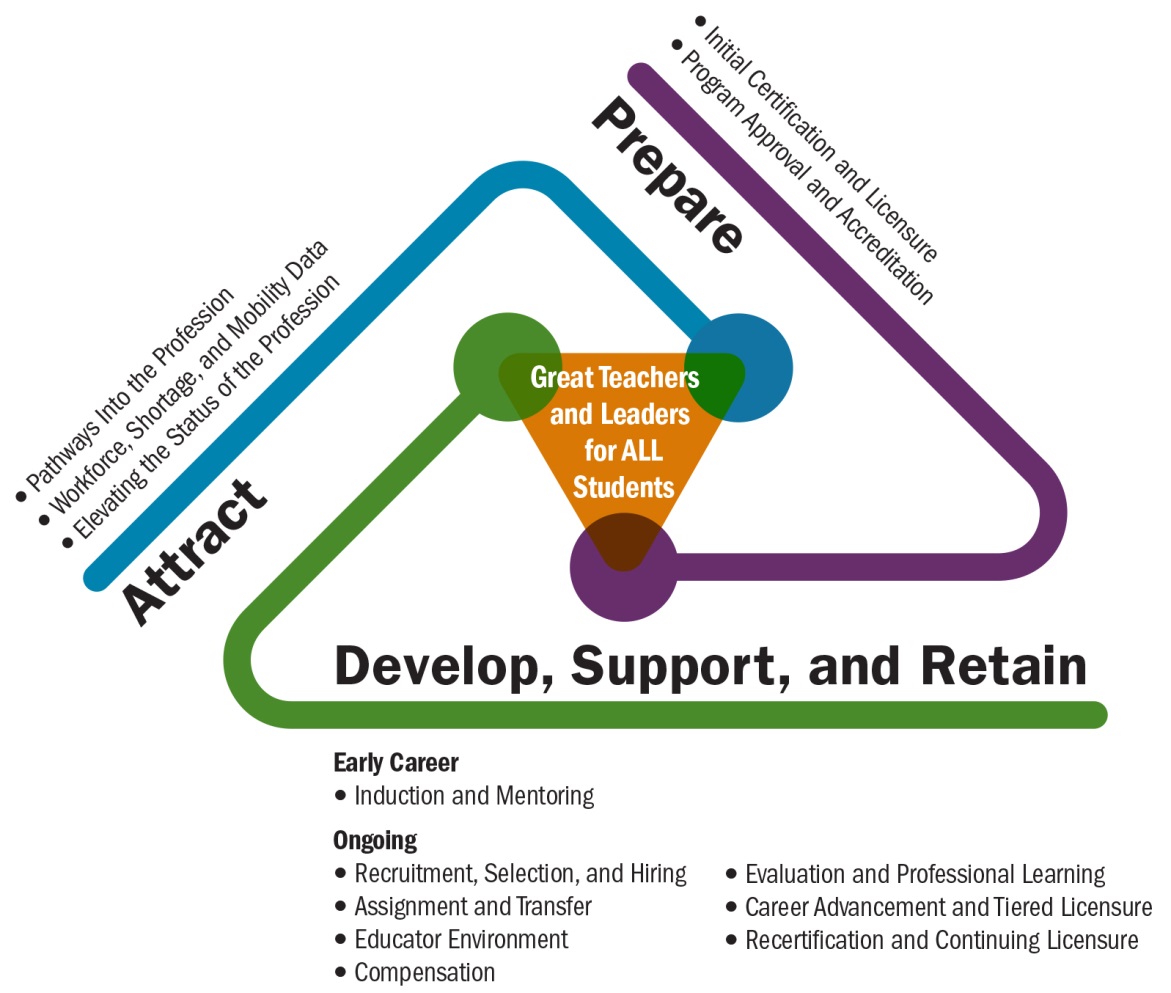 (Center on Great Teachers and Leaders, 2014)
(Center on Great Teachers and Leaders, 2014)
26
Talent Development Framework
Turn and Talk
How does the talent development framework apply to turnaround leaders?
Where do turnaround leader competencies fit within this framework?
How does this compare with what you have in place?
What are some ways that states and districts can leverage this framework to increase the success of turnaround leaders?
27
Closing and Next Steps
28
Wrap-Up: Reflection
3-2-1
3 Ideas
2 Questions
1 Action
29
Using Turnaround Leader Competencies
Professional Learning Module
Recruit, Select, and Support: Turnaround Leader Competencies 
Part 1: Understanding Turnaround Leader Competencies
Part 2: Recruiting and Selecting Turnaround Leaders
Part 3: Developing and Supporting Turnaround Leaders
30
References
Brinson, D., Kowal, J., & Hassel, B.C. (Public Impact). (2008). School turnarounds: Actions and results. Retrieved from http://www.centerii.org/survey/downloads/Turnaround%20Actions%20and%20Results%203%2024%2008%20with%20covers.pdf 
Center on Great Teachers and Leaders. (2014). Talent development framework for 21st century educators: Moving toward state policy alignment and coherence. Washington, DC: Author. Retrieved from http://www.gtlcenter.org/talent_development_framework 
Hassel, E. A., & Hassel, B. (2009). The big U-turn: How to bring schools from the brink of doom to stellar success. Education Next. 9(1). Retrieved from http://educationnext.org/files/ednext_20091_20.pdf  
Hitt, D. H. (forthcoming). Beyond turnaround: Positioning schools for ongoing growth. Charlottesville: Center for School Turnaround & University of Virginia’s Darden/Curry Partnership for Leaders in Education.
Kowal, J. & Hassel, E. A. (Public Impact). (2005). Turnarounds with new leaders and staff. Washington, DC: Center for Comprehensive School Reform and Improvement. Retrieved from http://www.schoolturnaround.org/PUBLIC%20Impact%20-%20Turnarounds%20with%%20New%20Leaders.pdf
31
References
Leithwood, K., Louis, K. S., Anderson, A., & Wahlstrom, K. (2004). How leadership influences student learning. Toronto: Center for Applied Research and Educational Improvement and Ontario Institute for Studies in Education.
Public Impact. (2008). School turnaround leaders: Competencies for success. Chapel Hill, NC: For the Chicago Public Education Fund. Retrieved from http://publicimpact.com/web/wp-content/uploads/2009/09/Turnaround_Leader_Competencies.pdf
Spencer, L. M., & Spencer, S. M. (1993). Competence at work: Models for superior performance. New York: John Wiley and Sons, Inc.
Steiner, L., & Hassel, E. A. (Public Impact). (2011). Using competencies to improve school turnaround principal success. Charlottesville: University of Virginia’s Darden/Curry Partnership for Leaders in Education. Retrieved from www.DardenCurry.org Using Competencies to Improve School Turnaround Principal Success
Zhu, G., Hitt, D. H., & Woodruff, D. (forthcoming). Principal competencies that make a difference: Identifying a model for leaders of school turnaround. Charlottesville, VA: University of Virginia’s Darden/Curry Partnership for Leaders
32
Partner Organizations
For more information on the Partner Organizations:
Center on Great Teachers and Leadershttp://www.gtlcenter.org/ 
Center on School Turnaroundhttp://centeronschoolturnaround.org/ 
Public Impacthttp://publicimpact.com/ 
Darden/Curry Partnership for Leaders in Educationhttp://www.darden.virginia.edu/darden-curry-ple/
33
Presenter Name
Address
Phone
Email
Website
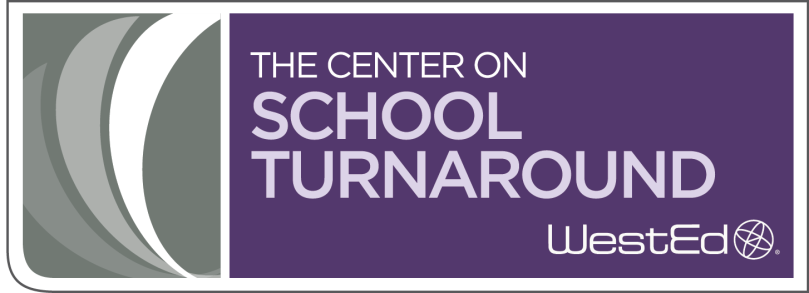 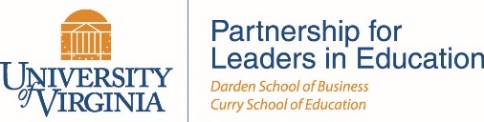 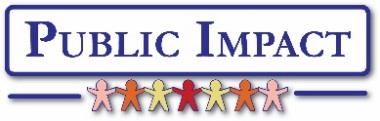 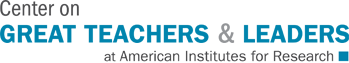 34